M7-1.  Community Tools
Prison-based Therapeutic Communities:  
A Comprehensive Staff Training Course
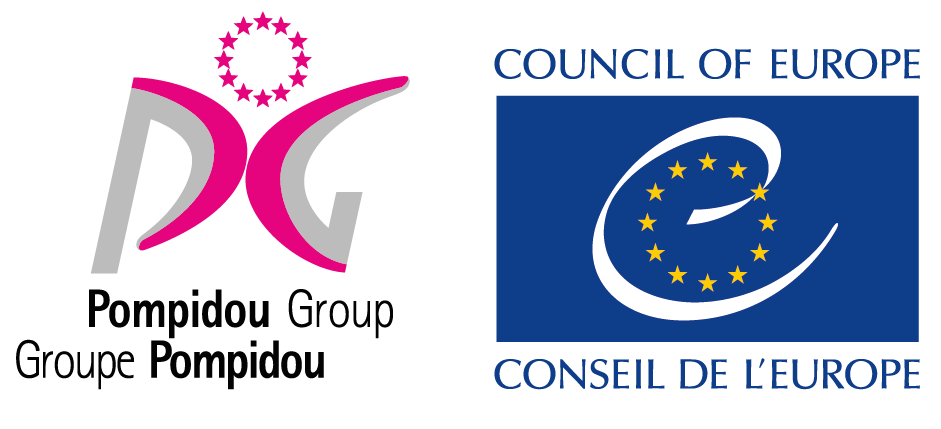 Review: A Reminder
Community-as-method: In a TC, the whole community is the therapeutic agent. The use of the community as the primary tool for social and individual change distinguishes the TC from other treatment approaches. 
 
Self-help and mutual self-help: Recovery occurs primarily through interactions with peers. Members show responsible concern, provide feedback, and facilitate change in one another.  
TC social structure and systems: The social structure, systems, formal and informal communications, daily schedule, physical environment, and work hierarchy are parts of therapy and support pro-social behaviour change.
Prison-based Therapeutic Communities:  
A Comprehensive Staff Training Course
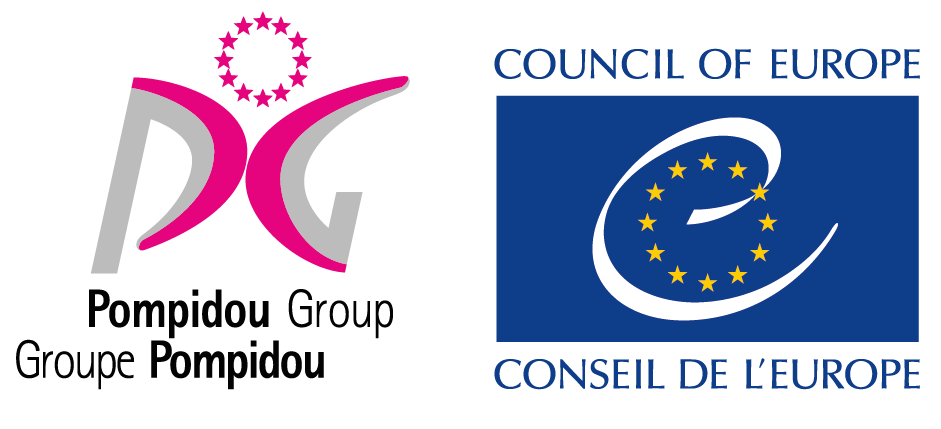 Reinforcers & Sanctions
Reinforcers are used to encourage pro-social behaviour and include:

Affirmations
Push-ups
Privileges

Sanctions discourage rule-breaking and poor attitude and include:

Pull-ups
Bookings (written pull-ups)
Talking-tos
Reprimands
Prison-based Therapeutic Communities:  
A Comprehensive Staff Training Course
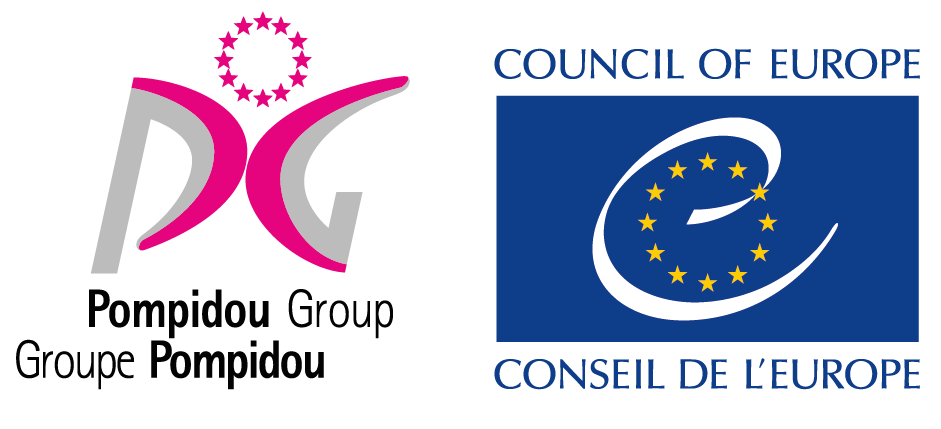 Reinforcers
Affirmations are:
Oral encouragements offered spontaneously by peers to acknowledge one another and their efforts to change
(“You are doing great!” “Nice job!”) 
Expressed with affection, friendship, and caring.   
Push-ups are similar to affirmations but they are:
used to encourage and reinforce specific signs of progress 
(“I want to push you up for . . .”) 
Used by peers to acknowledge positive behaviour 
Either oral or written (and therefore more formal) 

Affirmations and push-ups are important because they not only encourage change in the person receiving the feedback but also serve as a self-reinforcer to the member giving the affirmation.
Prison-based Therapeutic Communities:  
A Comprehensive Staff Training Course
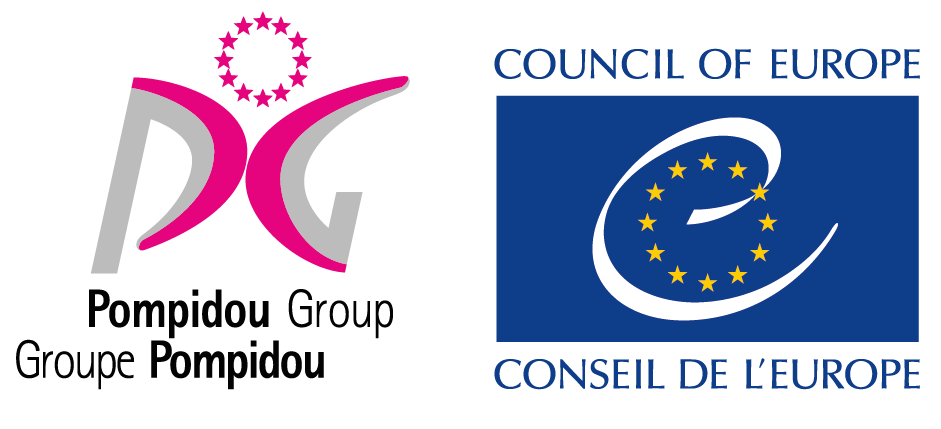 Reinforcers
Push-ups will sometimes result in agreeing privileges which can include:
Permission to keep personal property at the TC 
Crew change or promotion 
Permission to use the phone 
A separate sleeping room 
Agreed personal time 
These are explicit rewards agreed by staff members to acknowledge positive changes in behaviour and attitudes or overall progress in the programme.  They are symbols of status and success and teach residents that rewards are earned and not entitlements
Prison-based Therapeutic Communities:  
A Comprehensive Staff Training Course
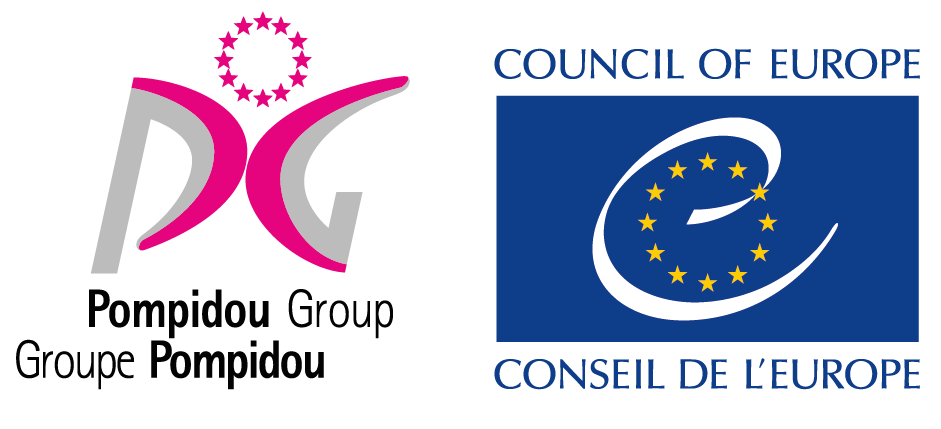 Sanctions
Sanction is a general term used to include serious consequences for rule-breaking and negative attitudes. They are an opportunity for members to learn from their mistakes:

the entire community is made aware of sanctions that are delivered 
providing vicarious learning for other members
and strengthening community  cohesiveness
peers are expected to detect, confront, and report issues
can be oral or written

Clearly, it is hugely important that sanctions are applied (and seen to be applied) consistently and without apparent favour
Prison-based Therapeutic Communities:  
A Comprehensive Staff Training Course
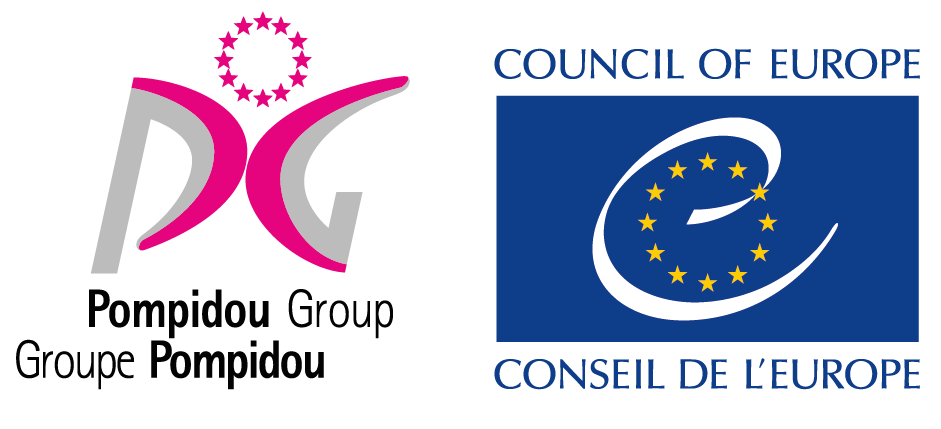 Sanctions
Sanction include:

Pull-ups - oral statements from one or more peers or staff members that inform a resident of a lapse in expected behaviour or attitude. The member receiving the pull-up is expected to:
Listen without comment
Immediately display the correct behaviour
Express thanks for the feedback

Bookings (Written Pull-ups) - Written reports of rule-breaking submitted by peers or staff members through the proper channels of communication.  They will normally also be delivered orally first. They are used:
To raise the community’s awareness of a resident’s negative behaviour or attitude
when a resident has received a number of pull-ups for the same behaviour 
when the behaviour is serious 

Pull-ups – whether oral or written - should be delivered in three parts: affirmation, confirmation, suggestion (This is about your behaviour & not about you.  This is what you did wrong.  This is what you could have done instead).
Prison-based Therapeutic Communities:  
A Comprehensive Staff Training Course
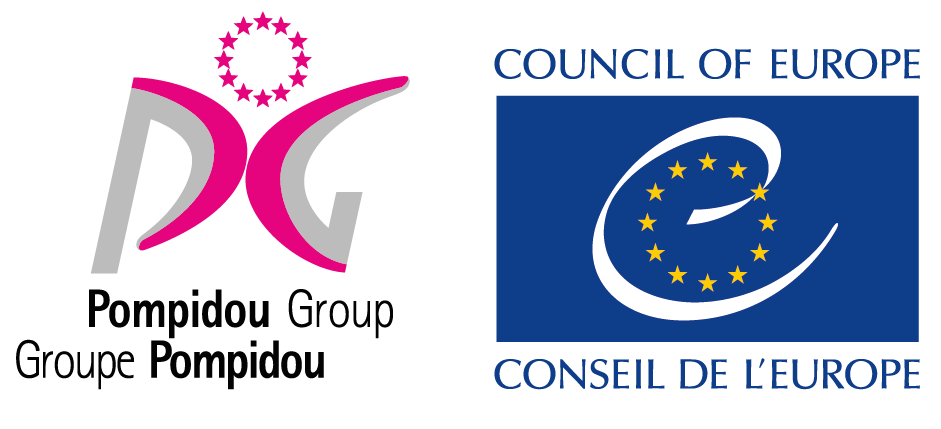 Other Sanctions # 1
Other Sanction include:

Talking-tos - Are stern oral correctives delivered by a peer under staff supervision.  They are used to:
 
Point out inappropriate behaviour and how the behaviour is affecting both the  member and the community
 intervene after pull-ups and bookings have failed to change behaviour 

They should be delivered in a strong but supportive manner
Prison-based Therapeutic Communities:  
A Comprehensive Staff Training Course
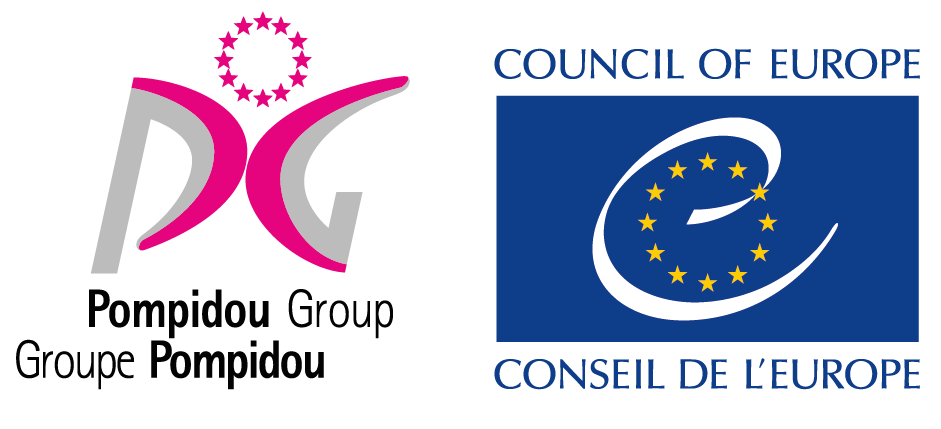 Other Sanctions # 2
Reprimands (Haircuts) – These are the most severe oral correctives/sanctions.  They are:

Only given by staff members and are delivered in a critical tone with punitive intent 
Given as the resident stands quietly in front of the staff member and several selected senior peers when the behaviour is serious
 
Given as the resident listens respectfully, and makes eye contact
 
Intended to Reinforces the gravity and credibility of the reprimand 

(The term “Haircut” has largely disappeared in European TCs)
Prison-based Therapeutic Communities:  
A Comprehensive Staff Training Course
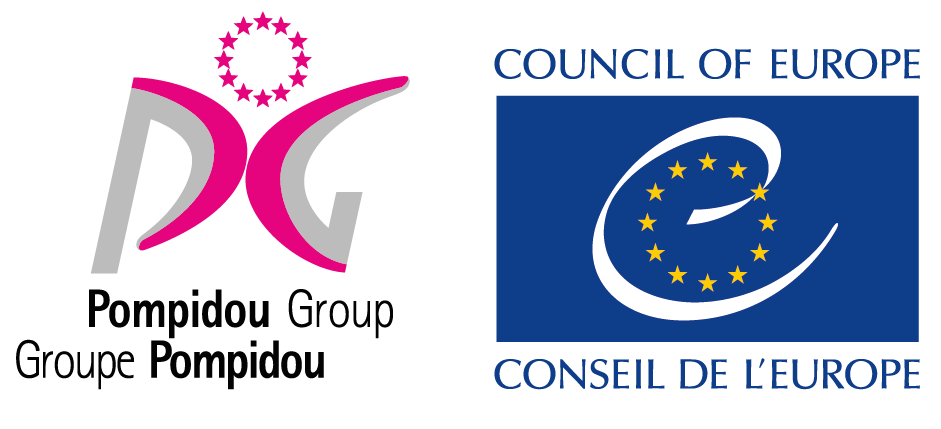 Interventions # 1
Interventions - are consequences decided by staff members for the violation of a rule or when a member consistently fails to meet TC expectations. They will vary in severity depending on the TC rule that has been violated. Staff will always use the least severe consequence necessary to maximize learning.    
Staff members are expected to explain the rationale for their decisions in terms of the TC views of the disorder, the person, recovery, and right living Given as the resident stands quietly in front of the staff member and several selected senior peers when the behaviour is serious

Staff members should ensure that the intervention is documented in the member’s record and can be justified clinically. The documentation should contain the following:
Behaviour to be changed 
Description of the intervention 
Rationale for the clinical or therapeutic value 
Outcome (what happened) 
The member’s comments on the reason for the intervention & the  outcome.  

 
Intended to Reinforces the gravity and credibility of the reprimand
Prison-based Therapeutic Communities:  
A Comprehensive Staff Training Course
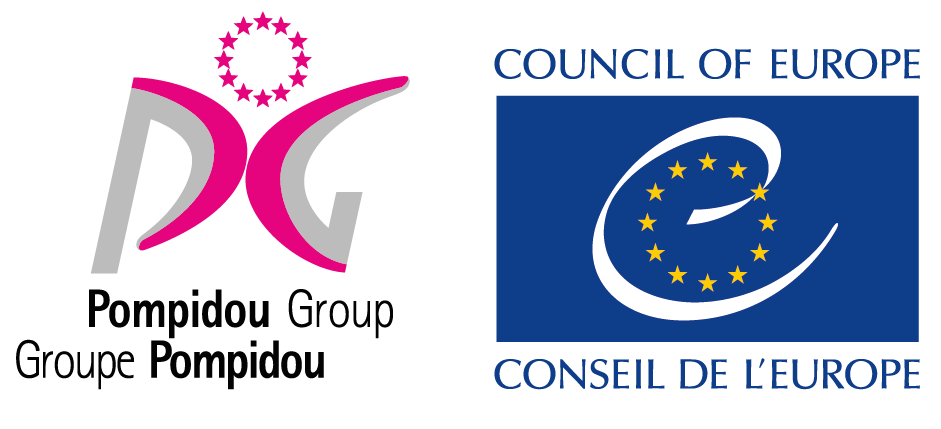 Interventions # 2
Interventions – should, as far as possible be relevant to the issue which led to the sanction and tailored to the member’s perceived needs.  There are various types of intervention.

Learning experiences – special assignments tailored to that member’s specific needs:

Writing an essay about a rule s/he broke
Explaining one of the TC concepts to a group of other members
 
Demotions - changes to a lower status in living arrangements or in the work hierarchy

Speaking bans – used to interrupt negative communication between members.  Usually between a number of members and only for a limited period.
Prison-based Therapeutic Communities:  
A Comprehensive Staff Training Course
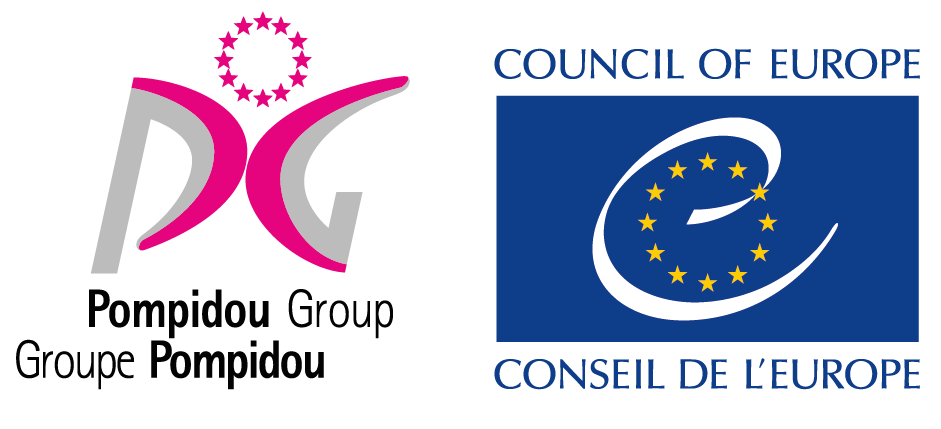 Rarely Used Tools
House Change – transferring a member to another facility (usually another TC).  Generally more of a strategic intervention than a punitive one

Administrative Discharge - (Written Pull-ups) – removal from the community (usually due to violation of a cardinal rule or repeated violation of other rules)

House Bans – temporary removal of some or all privileges from all members (usually due to pervasive negative attitudes across the community)

Bench – a seat by the entrance to the TC away from community activity.  Members may choose to sit there if they are considering leaving or may be sent there by staff for breach of a serious rule or because they appear dangerously agitated.  This is a time-out to think area and is dealt with by staff
Prison-based Therapeutic Communities:  
A Comprehensive Staff Training Course
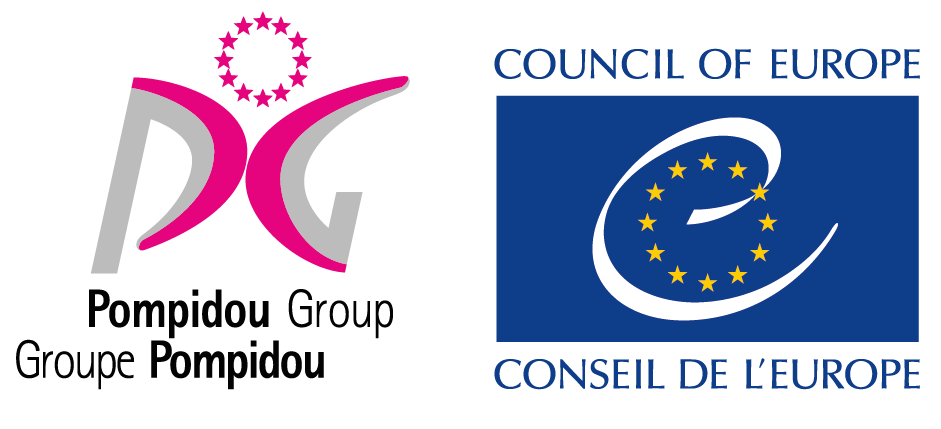